Обучение видам чтения текстов разных жанров и стилей
Баринова Лада Евгеньевна, 
учитель английского языка 
высшей кв. категории 
МБОУ «СОШ №84»
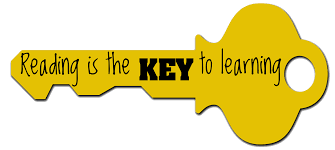 Виды чтения
с пониманием основного содержания reading for gist (просмотровое чтение)
с полным пониманием содержания 
  reading for specific information
 (изучающее (аналитическое) чтение)
с извлечением необходимо значимой информации 
  reading for detail (поисковое)
критическое понимание информации
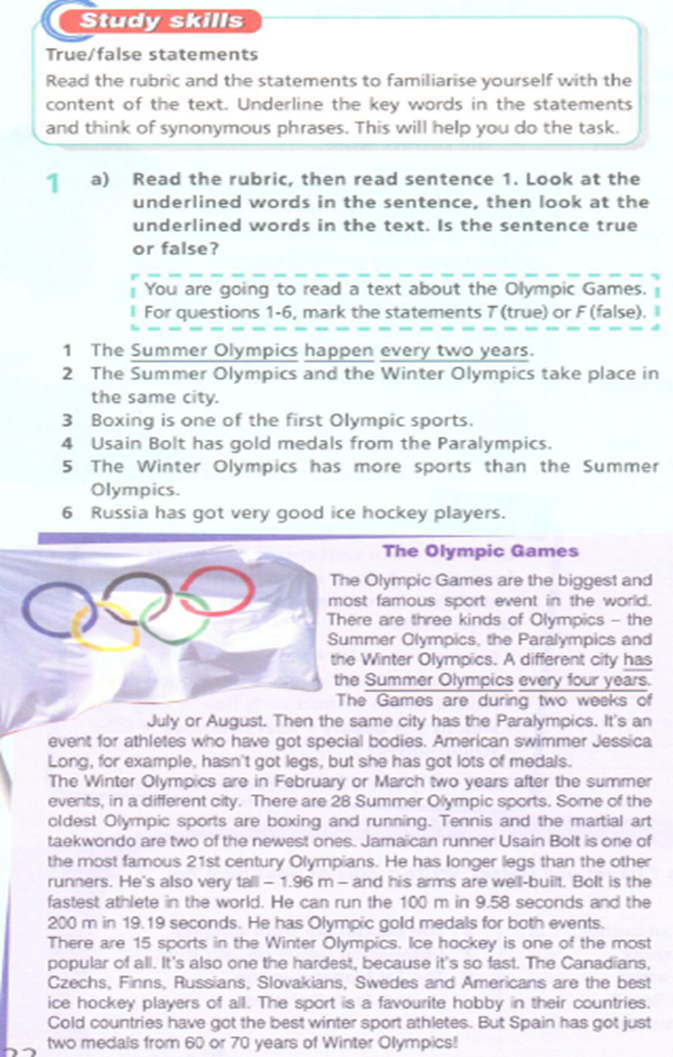 reading for gist
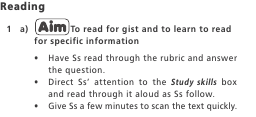 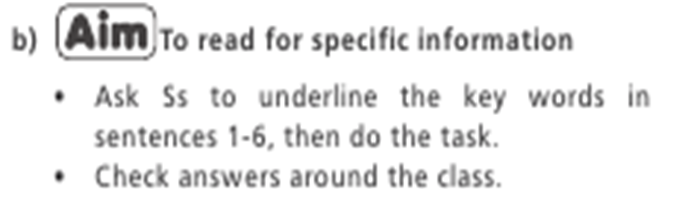 reading for specific information
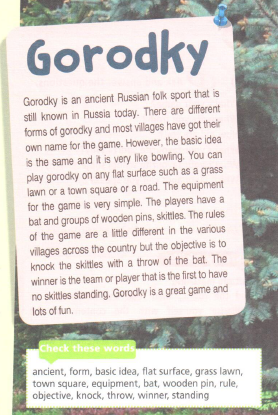 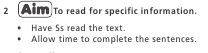 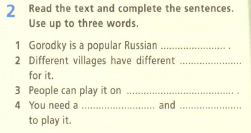 reading for detail
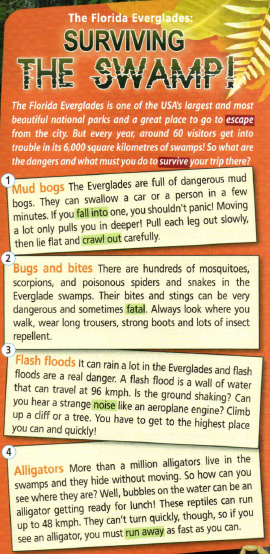 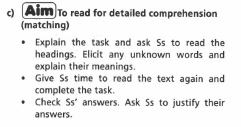 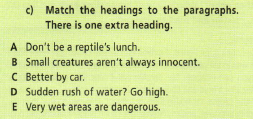 Задания на уроках чтения
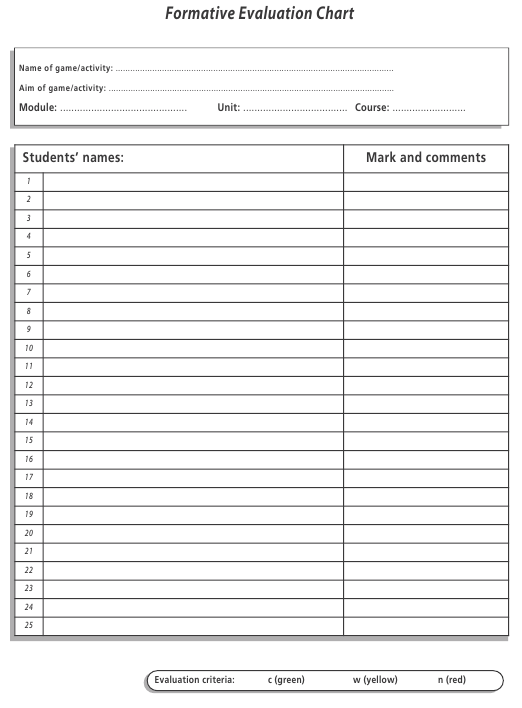 «Если мы будем учить сегодня так, как учили вчера, мы украдем у детей завтра»
Джон Дьюи
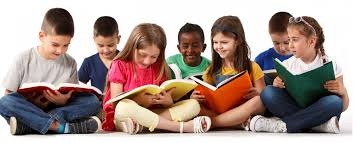